Организация оказания медицинской помощи взрослому населению Курганской области по профилю «Терапия»
Диспансерное наблюдение пациентов 


 при сахарном диабете







27.04.2021 
Главный внештатный специалист – терапевт Департамента здравоохранения Курганской области Носова Е.Г
Кодирование МКБ-10
КЛАСС IV  «БОЛЕЗНИ ЭНДОКРИННОЙ СИСТЕМЫ, РАССТРОЙСТВА 
                  ПИТАНИЯ И НАРУШЕНИЯ ОБМЕНА ВЕЩЕСТВ» 
Основные ошибки  
1. Сахарный диабет не выбирается в качестве первоначальной 
причины смерти в соответствии с правилом МКБ-10 (том 2, стр. 75). 
2. Не всегда указывается логическая последовательность патогенеза  болезни. 
3. В формулировке диагноза отсутствует тип диабета, отсутствует  указание на наличие или отсутствие осложнений, что не позволяет  правильно присвоить код МКБ-10. 
4. Сахарный диабет записывают в части II свидетельства, а в части I – более легкое заболевание.
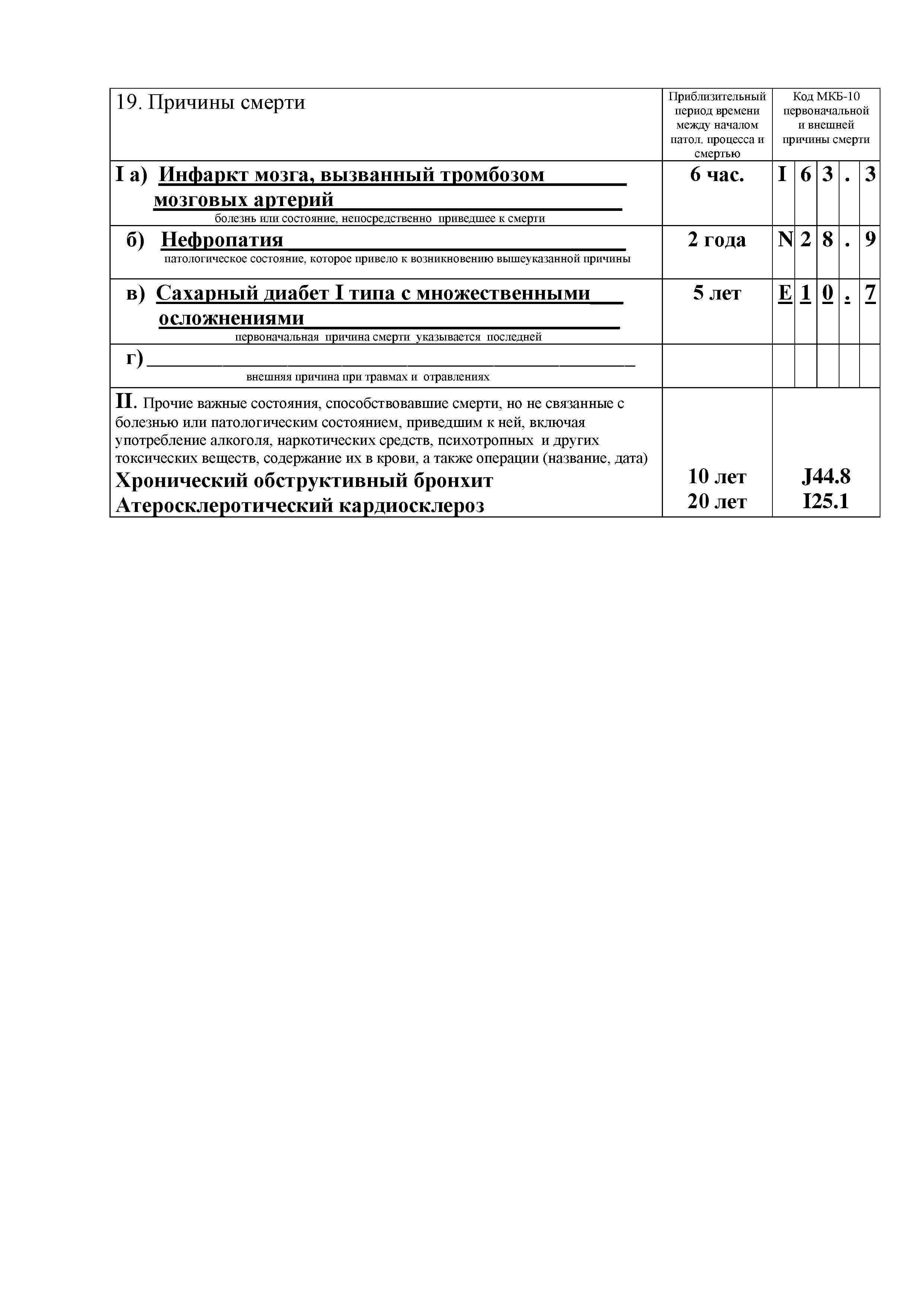 Приказ 173н МЗРФ
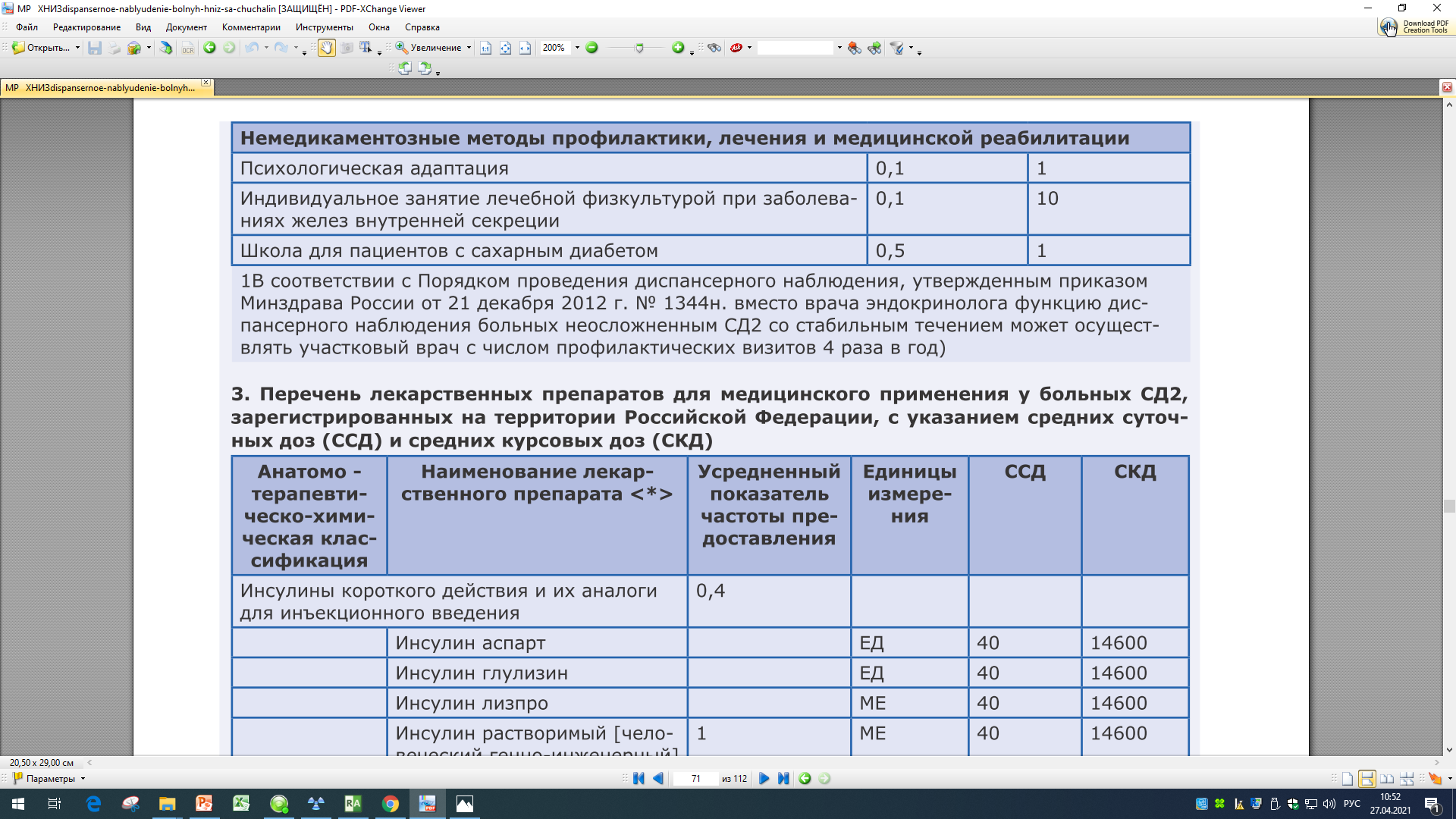 Информация
Учебный семинар 
для врачей терапевтов ,фельдшеров 
 в 2021 г будет проводится   
 среда 11.05.2021 г в 14.30 час. , 
регламент 60 мин .
 каждый четверг в 14.30 – диспетчерский час для районных терапевтов 
Список присутствующих в письменном виде, ФИО, должность, подпись исполнителя в сканированном варианте направить 
en8395304@yandex.ru  до 28. 04.2021 г.